Кайбыч муниципаль районы Әбрар Сәгыйди исемендәге Кошман гомуми төп белем мәктәбе укытучысы Хәмидуллина Мәдинә Сәлимхан кызы
Тема:  Шифалы үләннәр
Шифалы үләннәр
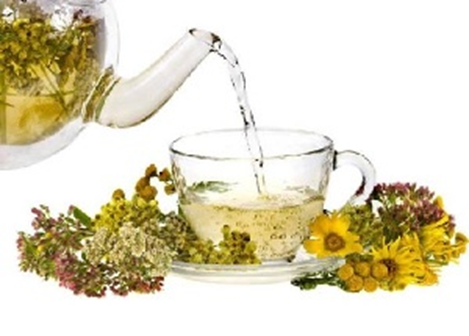 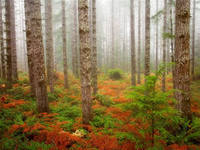 Урманнарда
Болыннарда
Тауларда
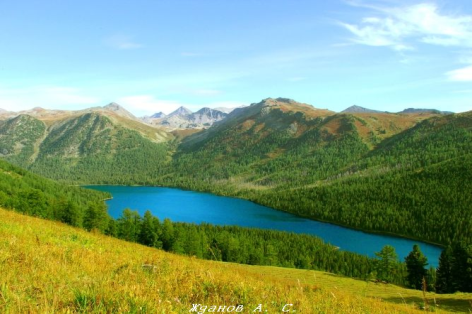 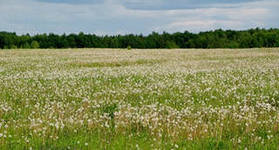 Шифалы үләннәр кайда була?
Исеме сәер булса даАны бик хөрмәтлиләр:Киселсә дә, канаса да,Иң әйбәт дару диләр.
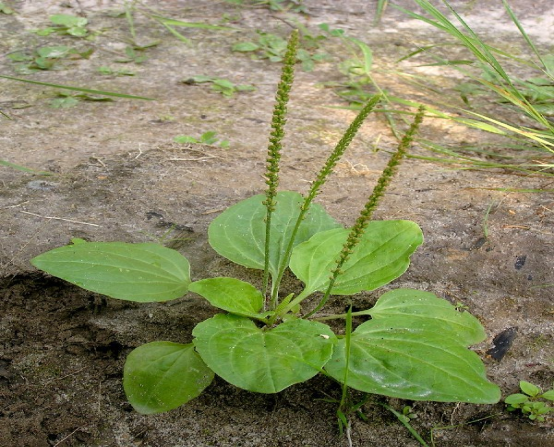 Бака яфрагы ягъни русча подорожник
Бу үләндә микробларны үтерүче мәтдә бар. Корт чаккан җирләргә согы бик файдалы. Медицина өлкәсендә яфрагы кулланыла.
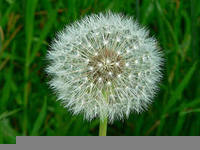 Нечкә яшел сабакта,
Юл буенда, шар үскән.
Кай арада җил искән?
Ак шар очкан да киткән.
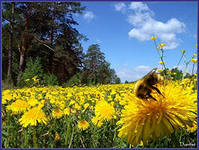 Тузганакның тамыры бик файдалы. Йокысызлыктан интеккәндә, аппетит булмаганда, ашказаны авыртканда кулланыла. Чәчкәсеннән кышкылыкка варенье ясыйлар.
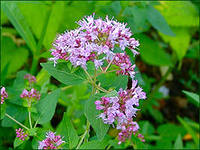 Без таныйбыз дус-ишне,
Кара, нинди хуш исле!
Тагып йөрерлек түшкә…
Бу бит – зәңгәр ……… мәтрүшкә.
Мәтрүшкә салкын тигәннән кулланыла. Чәчәге дә, яфрагы да бик файдалы.
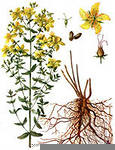 Мәтрүшкәнең була тагын сарысы.
Алтмыш төрле авыруга:Эчәк, тамак, бавырларга,Нервларга дәва – шул.
Ә менә монысы үги – ана яфрагы.
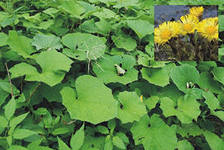 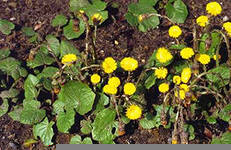 Үги – ананың яфрагы кулланыла. Ул ютәлдән бик файдалы.
Исеменә туры килә җисеме дә –Аскы ягы ефәк кебек, ә өскесе – салкын кар кебек.
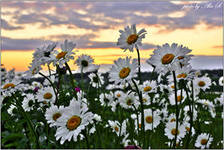 Сары төсе – бал кебек,
Ак чуклары – кар кебек.
Әллә ничә авыруга
Файдасы бар, эч белеп.
Ромашка авыртуны баса, ютәлдән бик файдалы, тамак авыртканда, тамакны да чайкасаң, бик файдасы тия. Аның чәчкәләре кулланыла.
“Агулы үсемлекләр”
Волчий ягоды
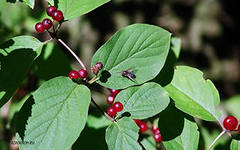 Бу үсемлек – Бүре җиләге. Җимешләре кызыл төстә, кызыктырып тора. Бик агулы.
Белена-Тилебәрән орлыгы
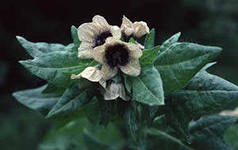 Бу үсемлек – Тилебәрән орлыгы. Аның орлыклары мәк орлыгына охшаган. Кешене тилертә.
Бу үсемлек – Карга күзе. Дүрт яфрак һәм уртасында кара бер җимеш. Ашарга ярамый, агулы.
Борщевик-Балтырган
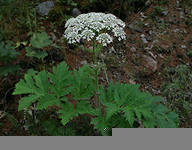 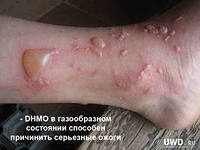 Бу үсемлек – Балтырган. Аның суы кешенең тәнеңә тисә, пешерә. Димәк балалар, үсемлекләрне яхшы белмичә, теләсә кайсын җыярга ярамый
Үсемлекләрнең яфраклары, чәчкәләре, тамыры гына түгел, җимешләре дә файдалы икән. Нинди үсемлекләр икән алар?
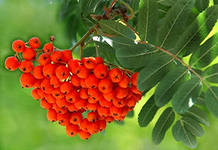 Бу – балан. Ул ашказаны авыртканда, кан туктату өчен дә кулланыла.
Бу – миләш. Ул баш авыртканда кулланыла.
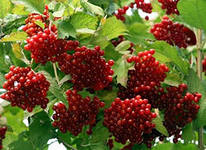 Бу – кура җиләге. Ул салкын тигәннән бик файдалы. Температураны төшерү чарасы.
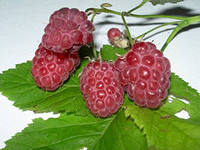 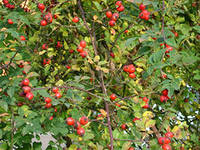 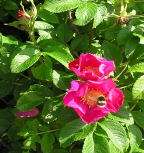 Бу– гөлҗимеш. Ул хәл булмаганда, витамин буларак кулланыла.
Кара карлыган. Ул хәтер начар булганда, тын юлларына салкын тигәндә бик файдалы.
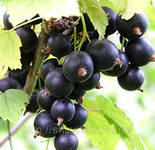 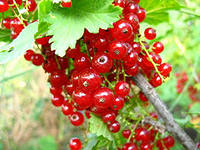 Кызыл карлыган
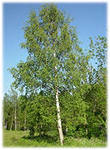 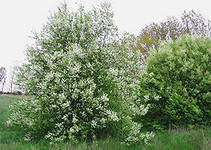 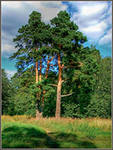 Укучылар!  Табигатьне саклыйк һәм аннан дөрес файдаланыйк